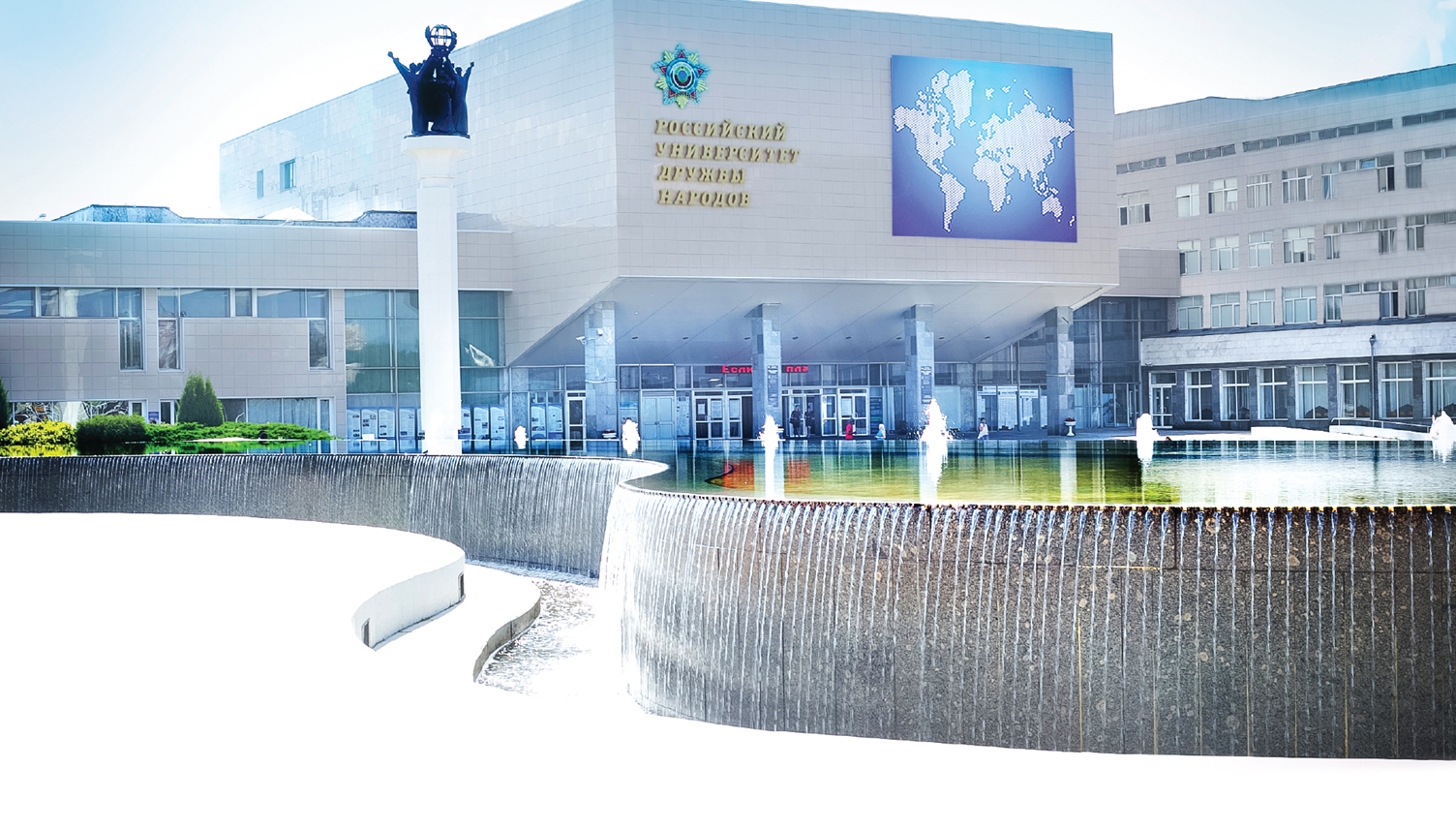 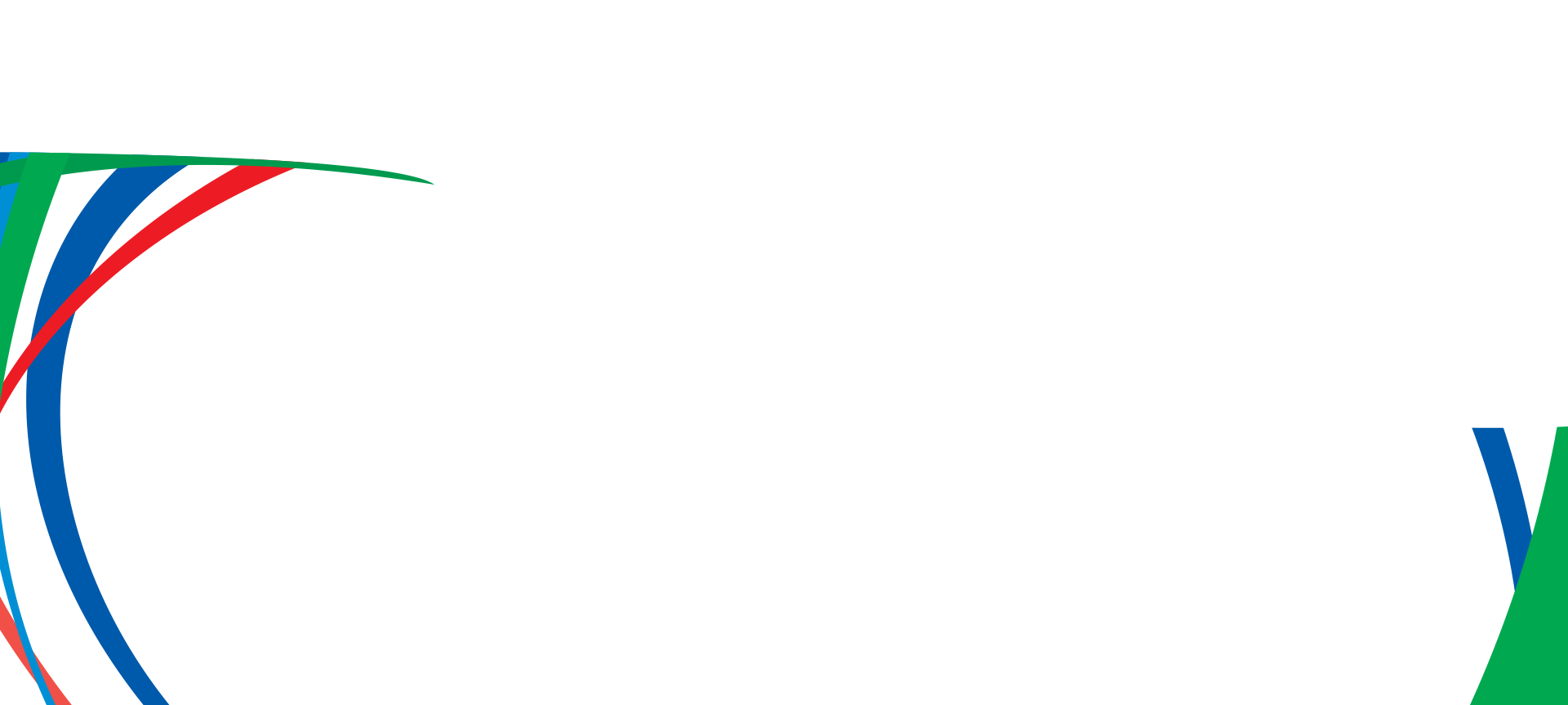 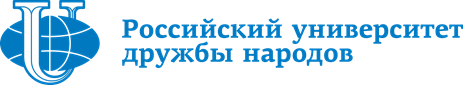 Медицинский институт
Направление: 
Биологические науки 06.06.01
Специальность: Биохимия 03.01.04
Целью программы является подготовка кадров высшей квалификации (исследователей и преподавателей), способных осуществлять научно-исследовательскую деятельность в области биологических наук, в частности, биохимии, а также преподавательскую деятельность по образовательным программам высшего образования.​
БЮДЖЕТ
КОНТРАКТ
Формы и сроки обучения
Вступительный экзамен
Письменный экзамен
Билет: 3 теоретических вопроса, 1 задача
Время выполнения: 60 минут
Каждое задание – 25 баллов, максимально возможный результат – 100 баллов
Выбор темы и научного руководителя
Свободный выбор темы и научного руководителя с учетом интересов аспиранта

Тема и научный руководитель утверждаются приказом ректора
Организация учебного процесса
Изучаемые дисциплины и осваиваемые навыки
Биохимия (специальность)
Философия науки
Иностранный язык
Методология
Педагогическая практика
Исследовательская практика
Аттестация
Ежегодная 
	доклад о проделанной работе
	экзамен по специальности (промежуточная аттестация)
	экзамен по педагогической практике
Финальная 
	кандидатский экзамен по специальности

Государственная итоговая аттестация (ГИА)
	Выпускная квалификационная работа
Научная и педагогическая работа
Научная работа
Поиск и анализ специальной литературы
Планирование и проведение эксперимента
Обработка и интерпретация полученных результатов
Презентация собственных результатов
Публикация собственных результатов
Педагогическая работа
Организация учебного процесса
Разработка учебно-методических пособий